Fig. 4. Protective effects of NAC on low-dose radiation-mediated carcinogenesis. Mean number (± standard error of ...
Carcinogenesis, Volume 34, Issue 2, February 2013, Pages 319–324, https://doi.org/10.1093/carcin/bgs332
The content of this slide may be subject to copyright: please see the slide notes for details.
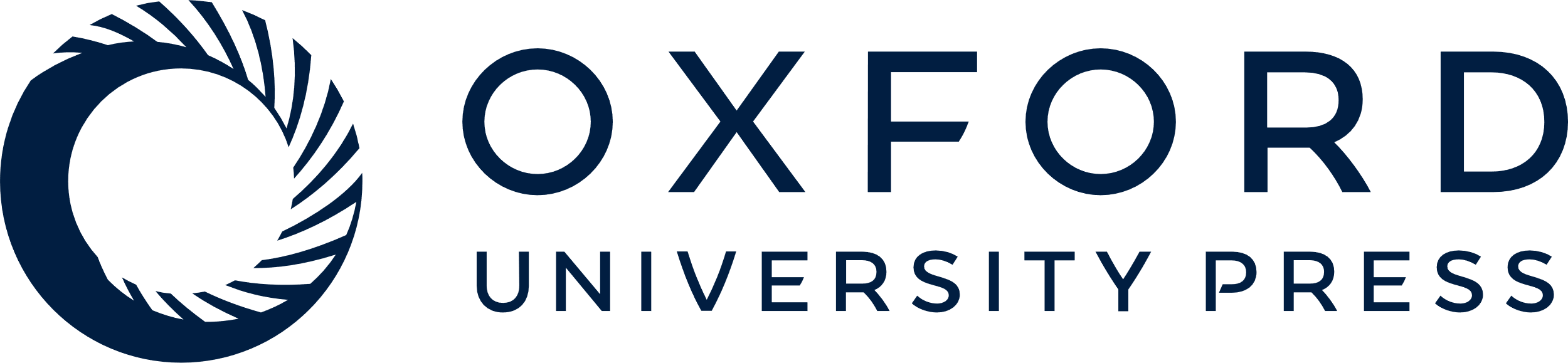 [Speaker Notes: Fig. 4.  Protective effects of NAC on low-dose radiation-mediated carcinogenesis. Mean number (± standard error of the mean) of tumors per mouse in female mice ± 200 mGy of total radiation and ± treatment with 0.7% NAC in the diet. NAC caused a significant decrease in tumor multiplicity in the irradiated mice back to levels observed in unirradiated mice (0 mGy, P < 0.005; 0 mGy/NAC, P < 0.05). 


Unless provided in the caption above, the following copyright applies to the content of this slide: © The Author 2012. Published by Oxford University Press. All rights reserved. For Permissions, please email: journals.permissions@oup.com]